تركيب لعبة مكونة من 4 أجزاءرقم الهدف :1947
دينا وفيق محمد
فك أجزاء لعبة و تركيبها
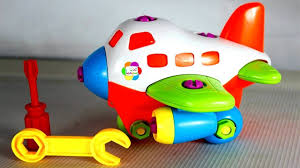 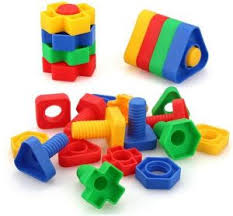 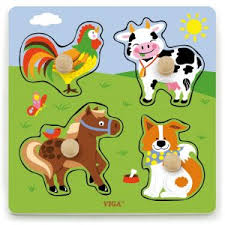 9 January 2021
2
أهمية العاب الفك و التركيب
تنمية المهارات الذهنية و الحركية لدى الطالب
تطوير مهارات الحركية الدقيقة 
الاستمرارية فى المهام و الشعور بالانجاز عند اكمال تركيب القطع 
تطور الخيال ، تحسين الذاكره ، تطوير مهارة التآزر  البصري / الحركي 
 أن يختار الطالب لعبه بنفسه
يجب أن تكون الألعاب آمنة- غير سامة – لافتة للنظر – محببة للطالب
يجب أن يتعلم الطلاب أن ينظفوا أماكن اللعب وأن يرتبوا المكان بعد الانتهاء.
9 January 2021
3
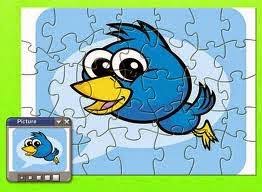 فيديو تعليمى لفك و تركيب شاحنة
https://www.youtube.com/watch?v=bH_5cRJtQYU&t=8s
9 January 2021
4
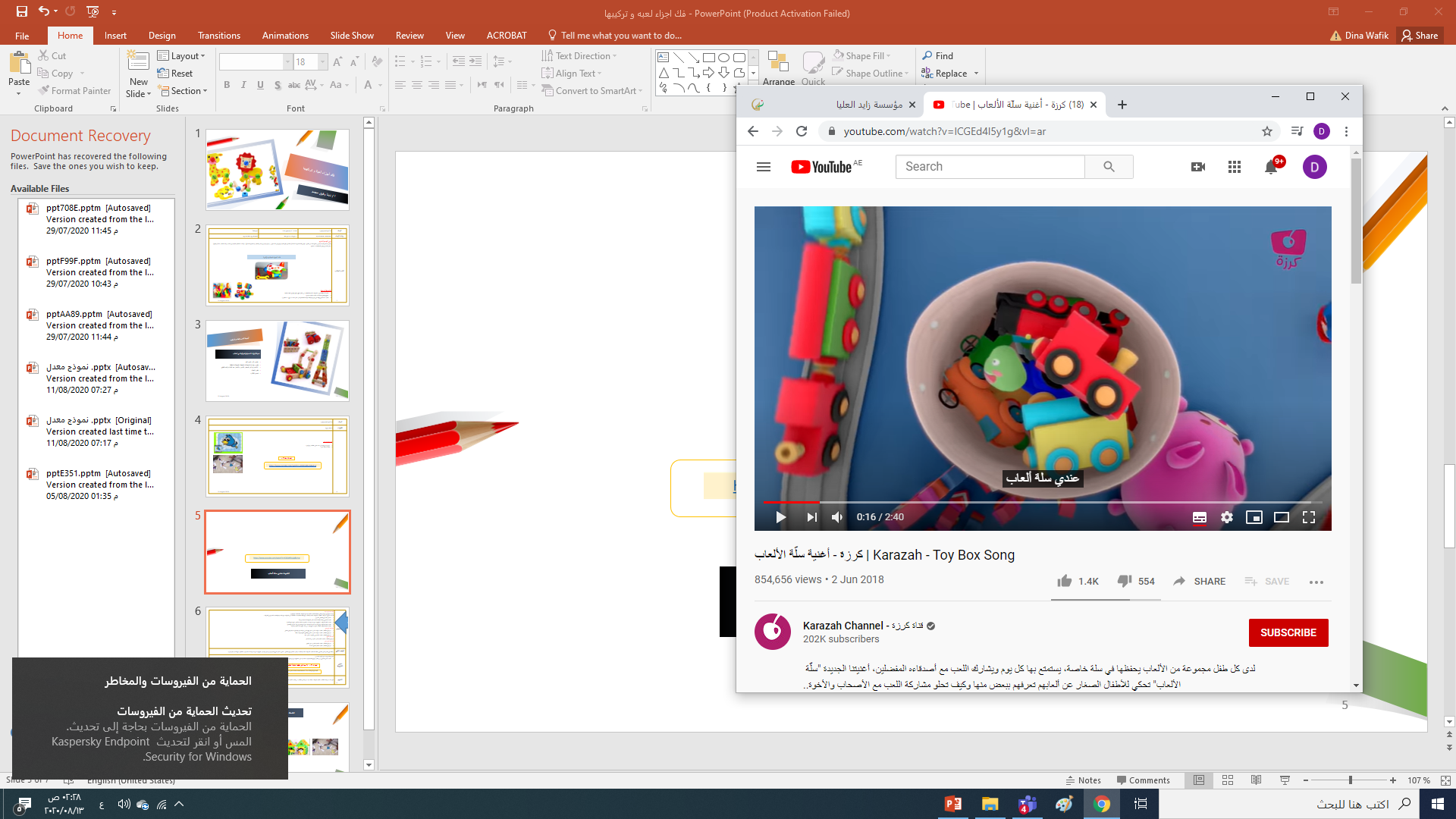 انشودة عندى سلة ألعاب
5
https://www.jigsawplanet.com/?rc=play&pid=2ff43ec97812
9 January 2021
6
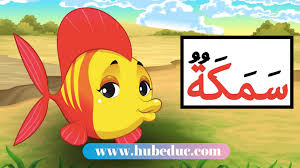 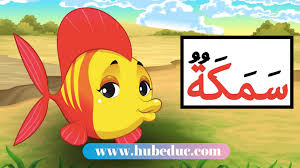 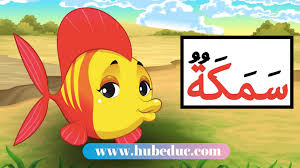 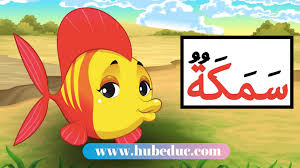 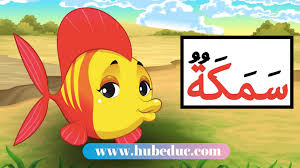 كون السمكة
7
انشطة  لتنمية المهارات الحركية و الذهنية
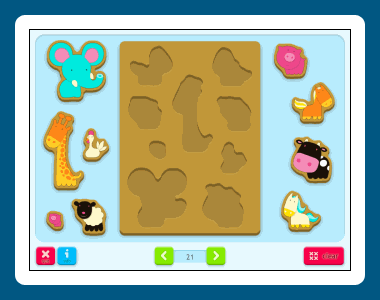 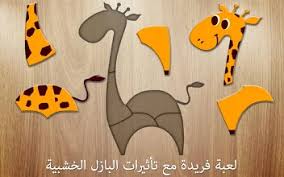 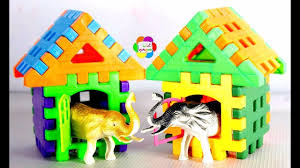 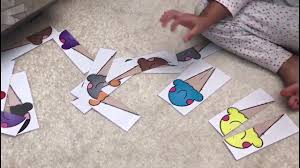 8